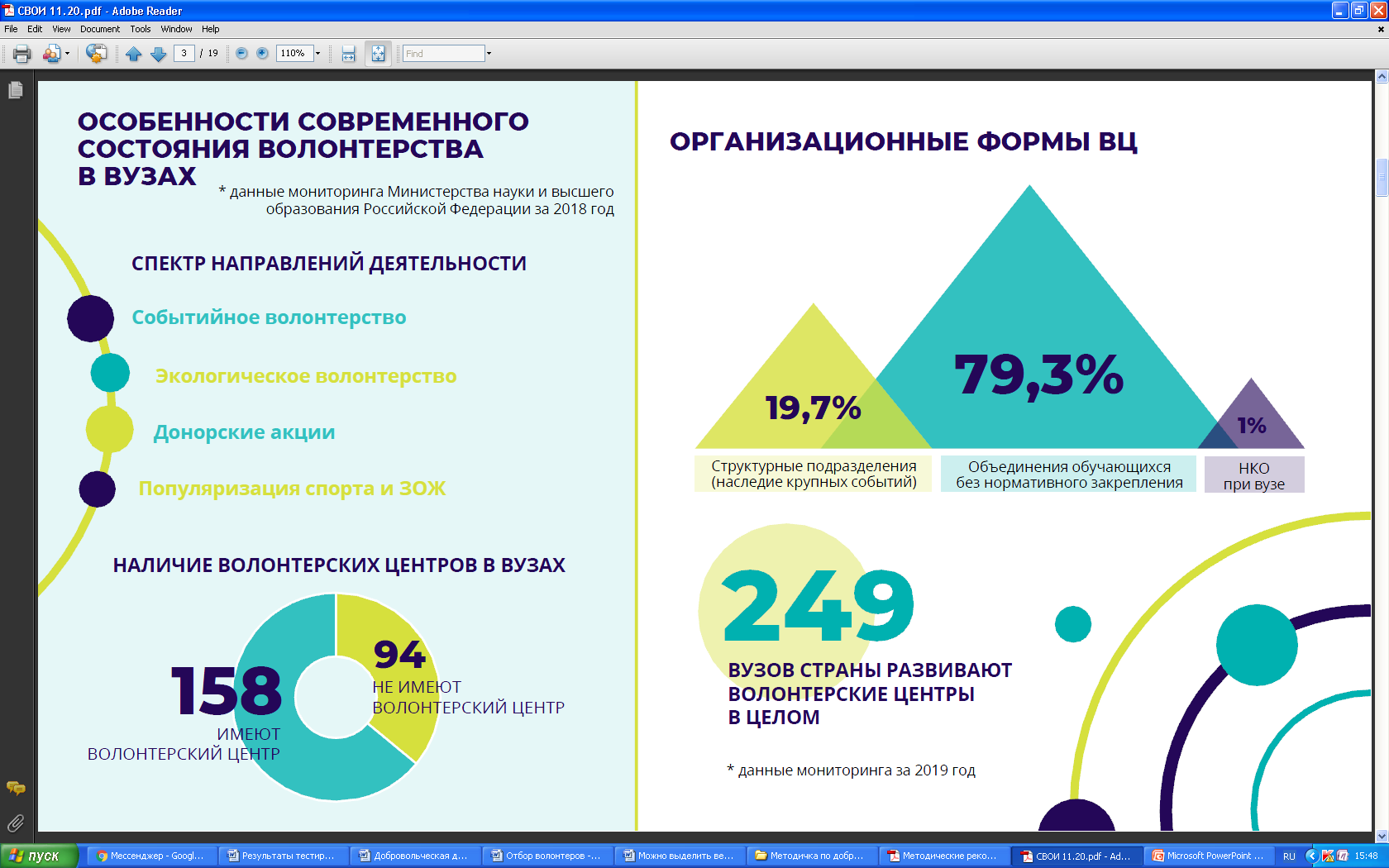 Основные направления волонтерства/добровольчества:
Событийное волонтерство
Социальное волонтерство  
Экологическое волонтерство 
Культурное волонтерство
Медиаволонтерство
Медицинское волонтерство
Корпоративное волонтерство 
Образовательное волонтерство
Спортивное волонтерство  
Патриотическое волонтерство
Волонтерство в сфере урбанистики
Международное волонтерство 
Профессиональное волонтерство (pro bono)
«Серебряное» волонтерство
Волонтерство в чрезвычайных ситуациях
Ведущие социально значимые мотивы участия в добровольном служении людям:
Самореализация личностного потенциала
Общественное признание, чувство социальной значимости
Самовыражение и самоопределение
Профессиональное ориентирование
Приобретение полезных социальных и практических навыков
Возможность общения, дружеского взаимодействия с единомышленниками
Приобретение опыта ответственного лидерства и социального взаимодействия
Способность выразить гражданскую позицию
Выполнение общественного и религиозного долга
Организация свободного времени
Тест «Альтруизм-Эгоизм»
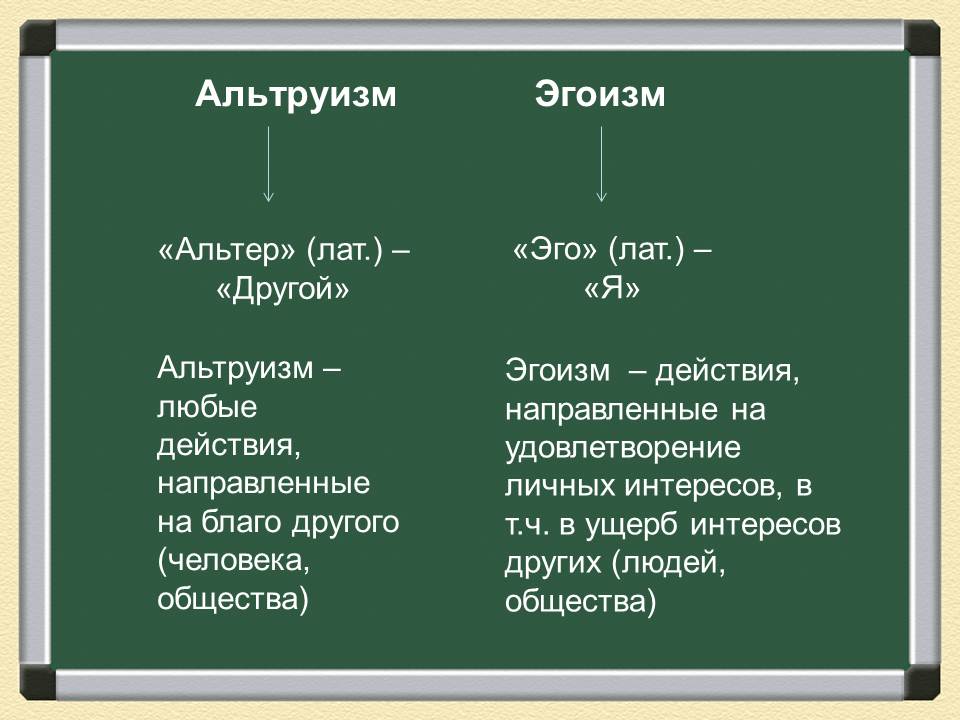 https://forms.gle/nQbBYCkajWmkQT2d9
Чем сумма баллов меньше 10, тем больше у субъекта выражена эгоистическая тенденция.
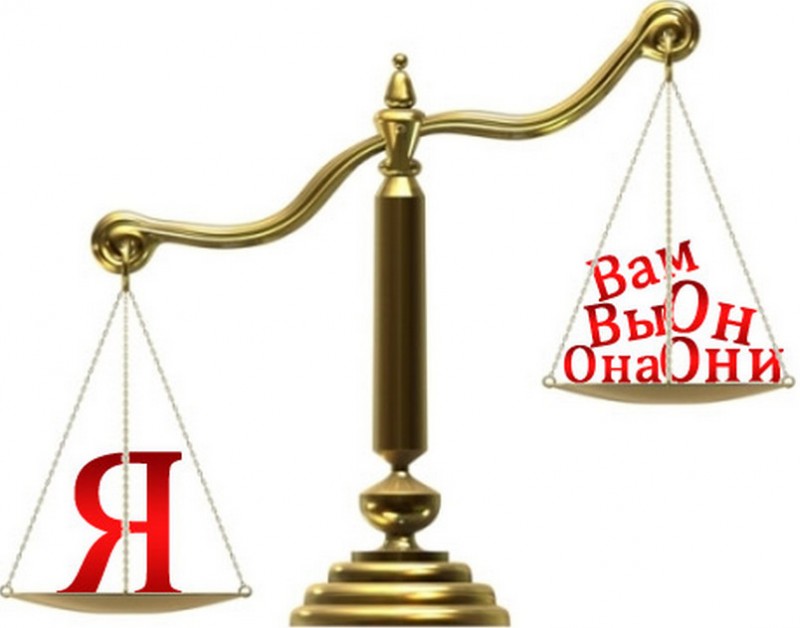 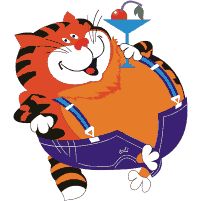 Чем набранная сумма баллов больше 10, тем в большей степени у 
субъекта выражен альтруизм, желание 
помочь людям.
https://vk.com/iturina2020
7 вдохновляющих российских фильмов о волонтерах
https://philanthropy.ru/cases/2019/03/28/74195/